Time Domain Analysis of Linear SystemsCh2
University of Central Oklahoma
Dr. Mohamed Bingabr
Outline
Zero-input Response
Impulse Response h(t)
Convolution
Zero-State Response
System Stability
System Response
System
Initial Conditions 
are not zeros
(stored energy)
y(t) = zero input response
x(t) = 0
System
Initial Conditions 
are zeros
(No stored energy)
y(t) = zero state response
x(t)
Total response = Zero input response + Zero state response
System Response
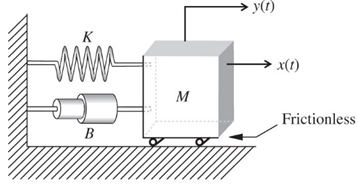 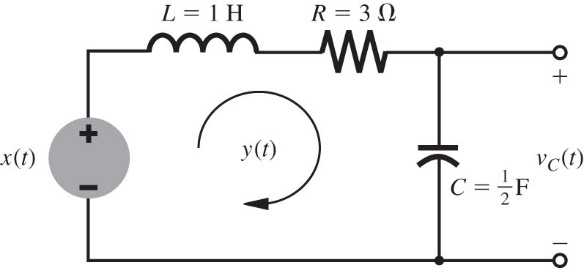 For N order system
What is the zero-input response?
Zero-Input Response
Zero-Input Response
Next step is to solve the characteristic equation
If the characteristic roots λs are distinct real, then possible solutions to the differential equation are
A general solution of the zero-input response is
Zero-Input Response
The zero-input response is
Characteristic Roots: λ1 … λN 
- Also called the natural frequencies or eigenvalues
- For stable system all λ ≤ 0
- Can be real distinct, repeated roots, and/or complex roots
The constants c1, …, cn are arbitrary constants that will be determined by the initial conditions (initial states of the system)
Example
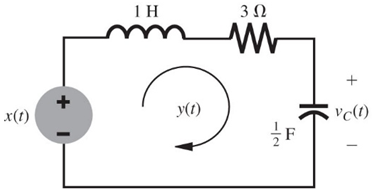 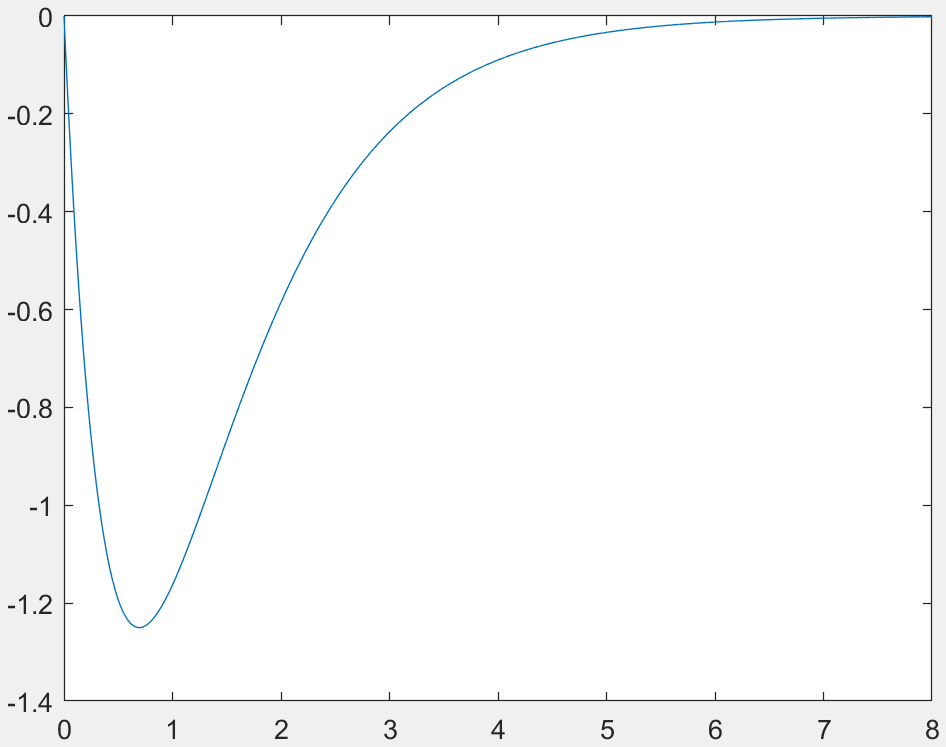 Repeated Characteristic Roots
If the characteristic equation
has this form
then the N characteristic roots has the same value λ1.
The zero-input solution will be
Example
Complex Characteristic Roots
If the characteristic equation
has a complex characteristic root σ + jω then its conjugate σ - jω is also a characteristic root. This is necessary for the system to be physically realizable.
The zero-input solution for a pair of conjugate roots is
If c1 and c2 are complex, then c2 is conjugate of c1.
Example
The Meaning of t = 0- and t = 0+
t = 0
System
y(t)
x(t)
y(0-): At t = 0- the input is not applied to the system yet so the output is due only to the initial conditions.
y(0+): At t = 0+ the input is applied to the system, so the output is due the input and the initial conditions.
Impulse Response h(t)
y(t) = h(t)
x(t) = (t)
LTI
System
Unit Impulse Response h(t)
Reveal system behavior

Depends on the system internal characteristic modes

Helps in finding system response to any input x(t)
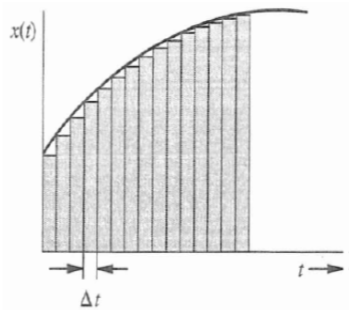 Derivation of Impulse Response h(t)
1- Find the differential equation of the system
h(t)
x(t)
Q(D)
P(D)
2- Find the natural response yn(t) using the same steps used to find the zero-input response.
3- To find the constants c, set all initial conditions to zeros except N-1 derivative, set it to equal 1.
4-
If M = N then  h(t) = [P(D) yn(t)] u(t) + b0 (t)
Example
Determine the impulse response h(t) for the system 
	(D2 + 3D + 2) y(t) = (D +3) x(t)
HW3_Ch2
Zero-State Response
LTI
h(t)
y(t) = x(t) * h(t)
x(t)
convolution
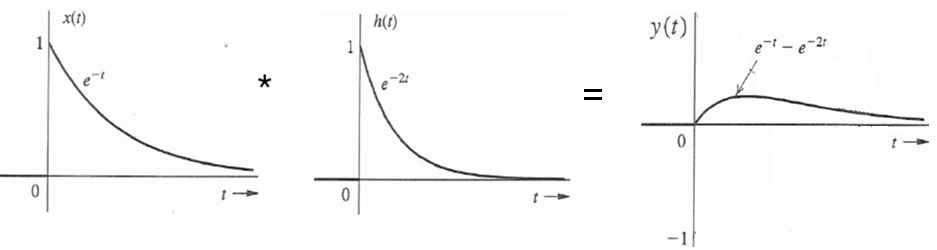 Zero-State Response
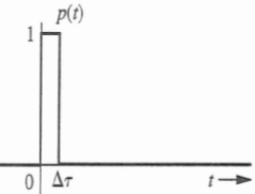 Any signal can be represented as a train of pulses of different amplitudes and at different locations
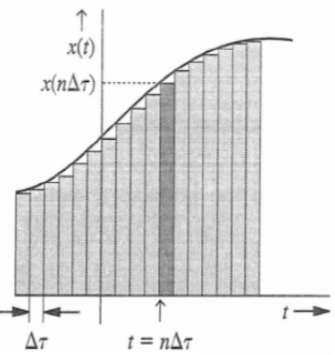 Zero-State Response
x(t)
y(t)
h(t)
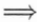 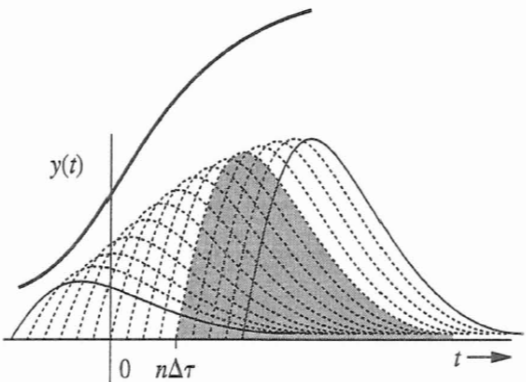 y(t) is the sum of all curves.
Each curve represents the output for impulse input at nΔt
Input x(t)
Zero-State Response
The Convolution Integral
y(t) = x(t) * h(t)
x(t)
h(t)
y(t) = h(t) * x(t)
Example
For a LTI system with impulse response h(t) = e-2t u(t), determine the response y(t) for the input x(t) = e-t u(t).
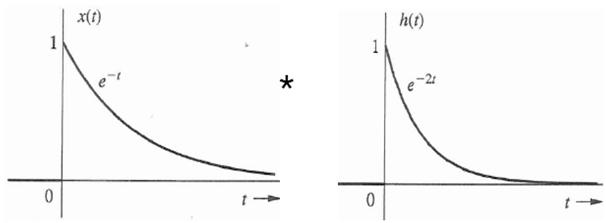 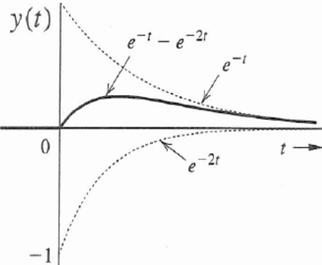 =
The Convolution Properties
Commutative:	x1 * x2 = x2 * x1
Associative:	x1 * [x2 * x3] = [x1 * x2 ] * x3
Distributive:	x1 * [x2 + x3] = [x1 * x2 ] + [x1 * x3 ]
The Convolution Properties
Shift Property:	
	if 	x1(t) * x2(t) = c(t)
	then 	x1(t -T) * x2(t) = x1(t) * x2(t -T) = c(t -T)
	also 	 x1(t –T1) * x2(t –T2) = c(t –T1 –T2)
Width Property:	
	If the width of x1(t) is T1 and the width of x2(t) is T2
	then the width of x1(t ) * x2(t) is T1 +T2
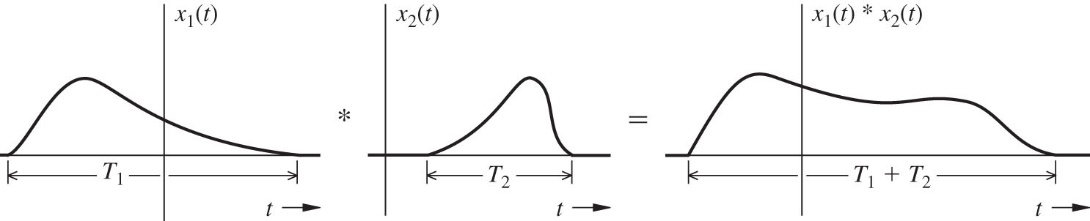 Example
Find the total response for the system D2y + 3Dy + 2y = Dx for input x(t)=10e-3tu(t) with initial condition y(0) = 0 and 




Answer
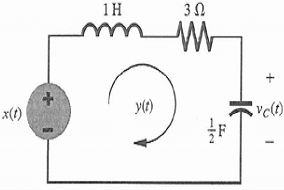 For t  0
Zero-state Response
Zero-input Response
Natural Response
Forced Response
System Stability
External Stability (BIBO)
If the input is bounded, then the output is bounded



Internal Stability (Asymptotic)
If and only if all the characteristic roots are in the LHP
Unstable if, and only if, one or both of the following conditions exist:
At least one root is in the RHP
There are repeated roots on the imaginary axis
Marginally stable if, and only if, there are no roots in the RHP, and there are some unrepeated roots on the imaginary axis.
Example
Investigate the asymptotic & BIBO stability of the following systems:
(D+1)(D2 + 4D + 8) y(t) = (D - 3) x(t)
(D-1)(D2 + 4D + 8) y(t) = (D + 2) x(t)
(D+2)(D2 + 4) y(t) = (D2 + D + 1) x(t)
HW4_Ch2
Convolution Example
Find the zero-state response y(t) of the system described by the impulse response h(t) for an input x(t), shown below.
h(t)
x(t)
4
2t
2
t
0
4
t
2
Convolution Example
Find the zero-state response y(t) of the system described by the impulse response h(t) for an input x(t), shown below.
h(t)
x(t)
4
2t
x(t-)
2
t
0
4
t
2
t - 4
t
x(-)
2
h()
4
2

2
0
-4

0
2
Convolution Demonstration
h()
4
2
2
y(t) for t < 0

x(t-)
0
2
t - 4
t
Convolution Demonstration
y(t) for 0 < t < 2
x(t-)
0
t - 4
t
Convolution Demonstration
h()
4
2
2
y(t) for 2 < t < 4

x(t-)
0
2
t - 4
t
Convolution Demonstration
h()
4
2
2
y(t) for 4 < t < 6

x(t-)
0
2
t - 4
t
Convolution Demonstration
h()
4
2
2
y(t) for t > 6

x(t-)
0
2
t - 4
t